e-handout
To have these notes 
without taking notes
Go to OrHaOlam.com
Click on Messages tab, 
 2023 Messages
Yom Kippur greeting:
Tsom kal um’vorakh!
צום קל ומבורך!
Have an easy and blessed fast!
Tekiah G’dolah
Grand shofar blast
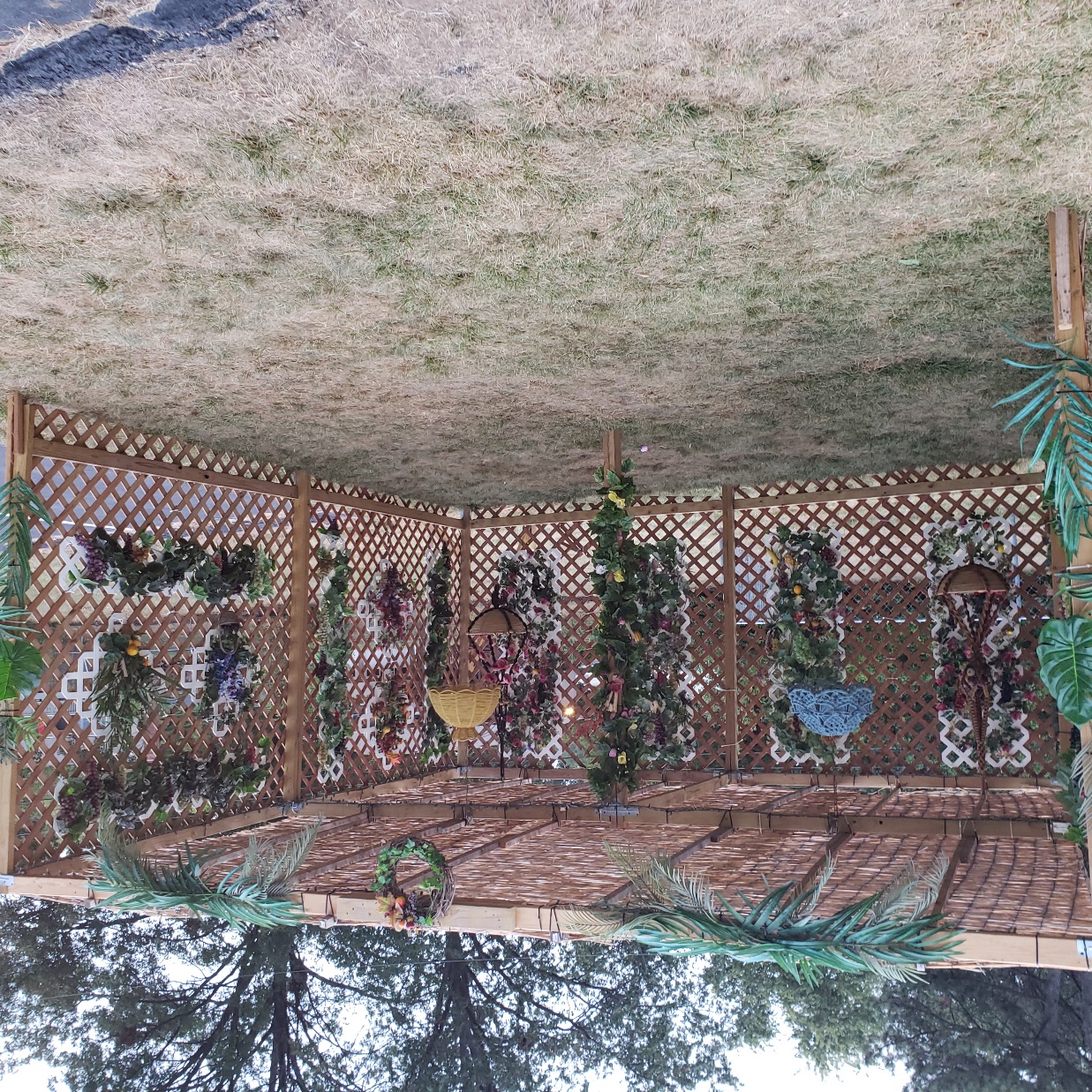 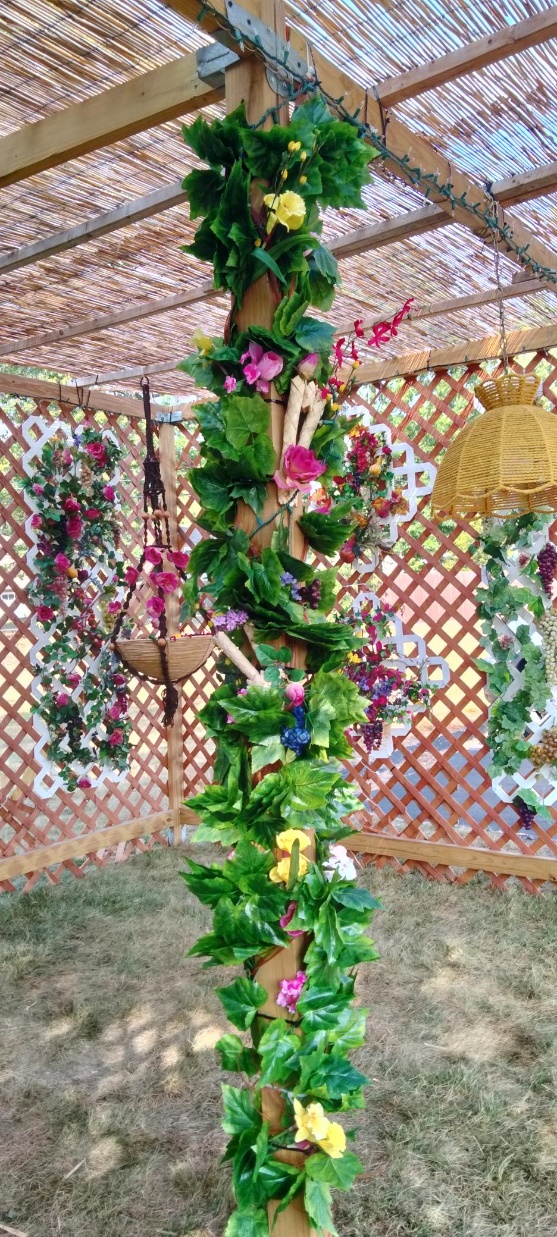 Or HaOlam Sukkah 2023
[Speaker Notes: Thanks all the guys and boy who built it, all the ladies and girls who decorated it.  Please stand!!  Cassie and Miranda decorated the pillar!]
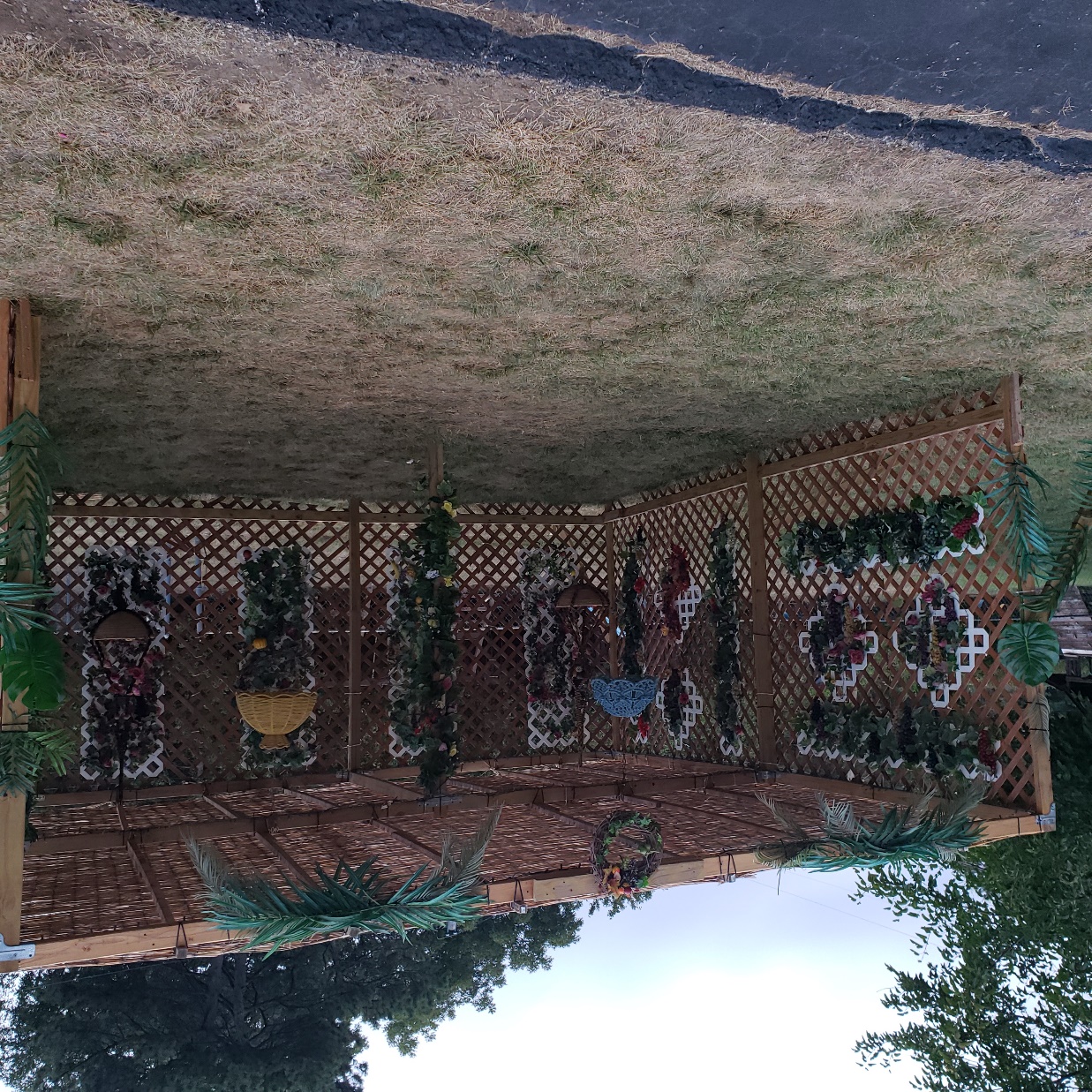 Or HaOlam Sukkah 2023
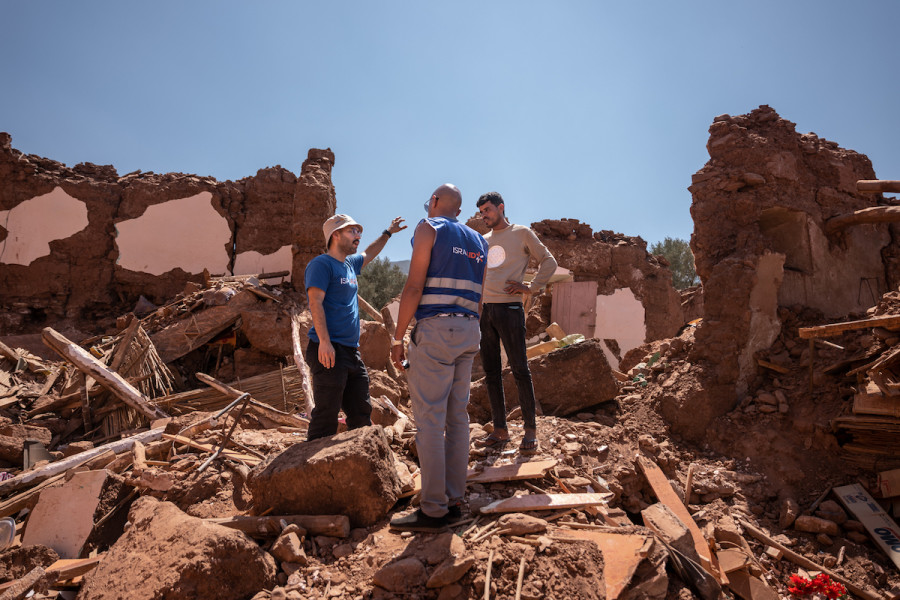 IsraAid team in Morocco following 
the earthquake Sept. 2023 
(Photo: IsraAid/Facebook)
[Speaker Notes: https://allisrael.com/israaid-fulfills-divine-calling-to-bless-the-nations-provides-essential-support-following-natural-disasters-worldwide]
Astronomy news for Oct. 14, 2023
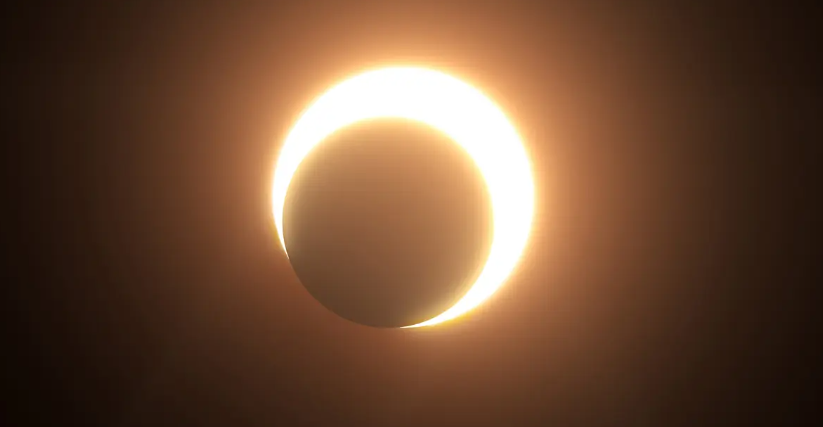 [Speaker Notes: https://www.theepochtimes.com/_next/image?url=https://img.theepochtimes.com/assets/uploads/2023/08/29/id5482849-34534456t45-eclipse-solar-43567-567.jpg&w=1200&q=75]
A full annular solar eclipse viewed above 
cacti in a desert region. 
(Darkfoxelixir/Shutterstock)
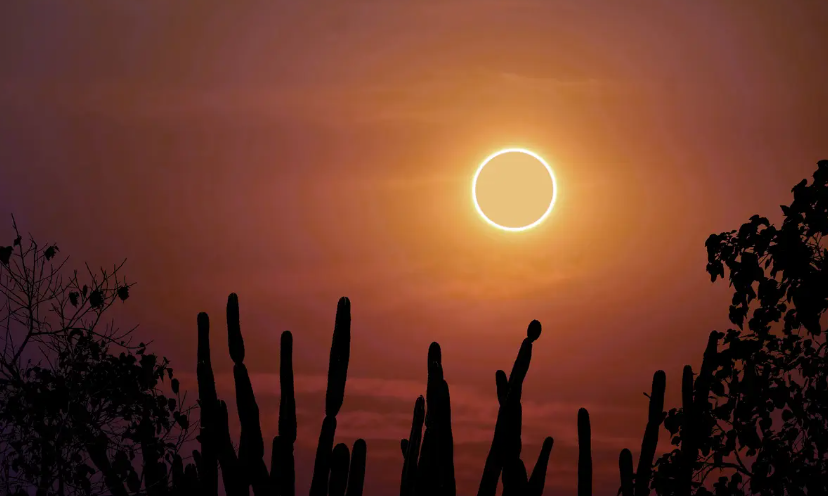 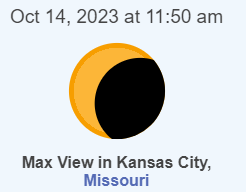 Partial annular eclipse
[Speaker Notes: I will be away, but hopefully, Baruch Burt will let you out at noon to view.  Need eclipse lenses.]
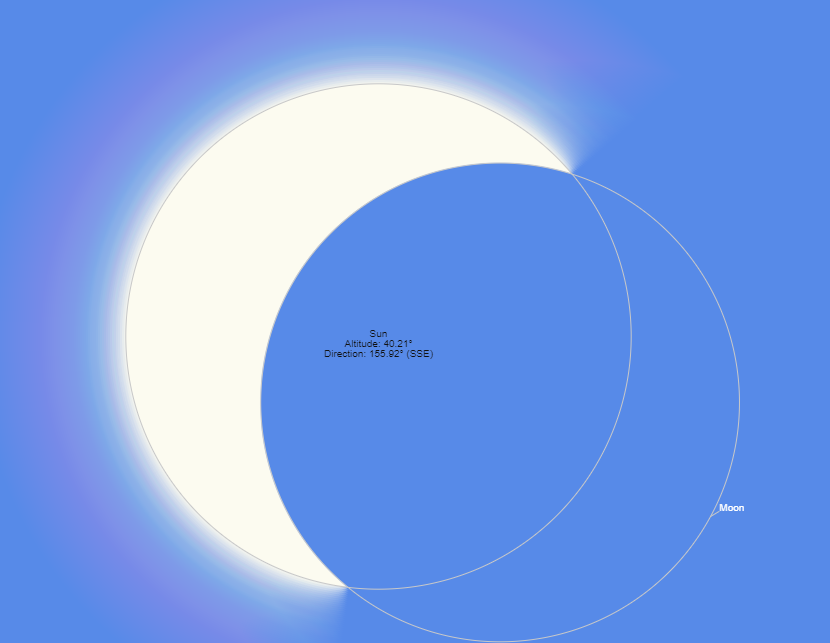 [Speaker Notes: https://www.timeanddate.com/eclipse/in/usa/kansas-city?iso=20231014
Video at 500x speed]
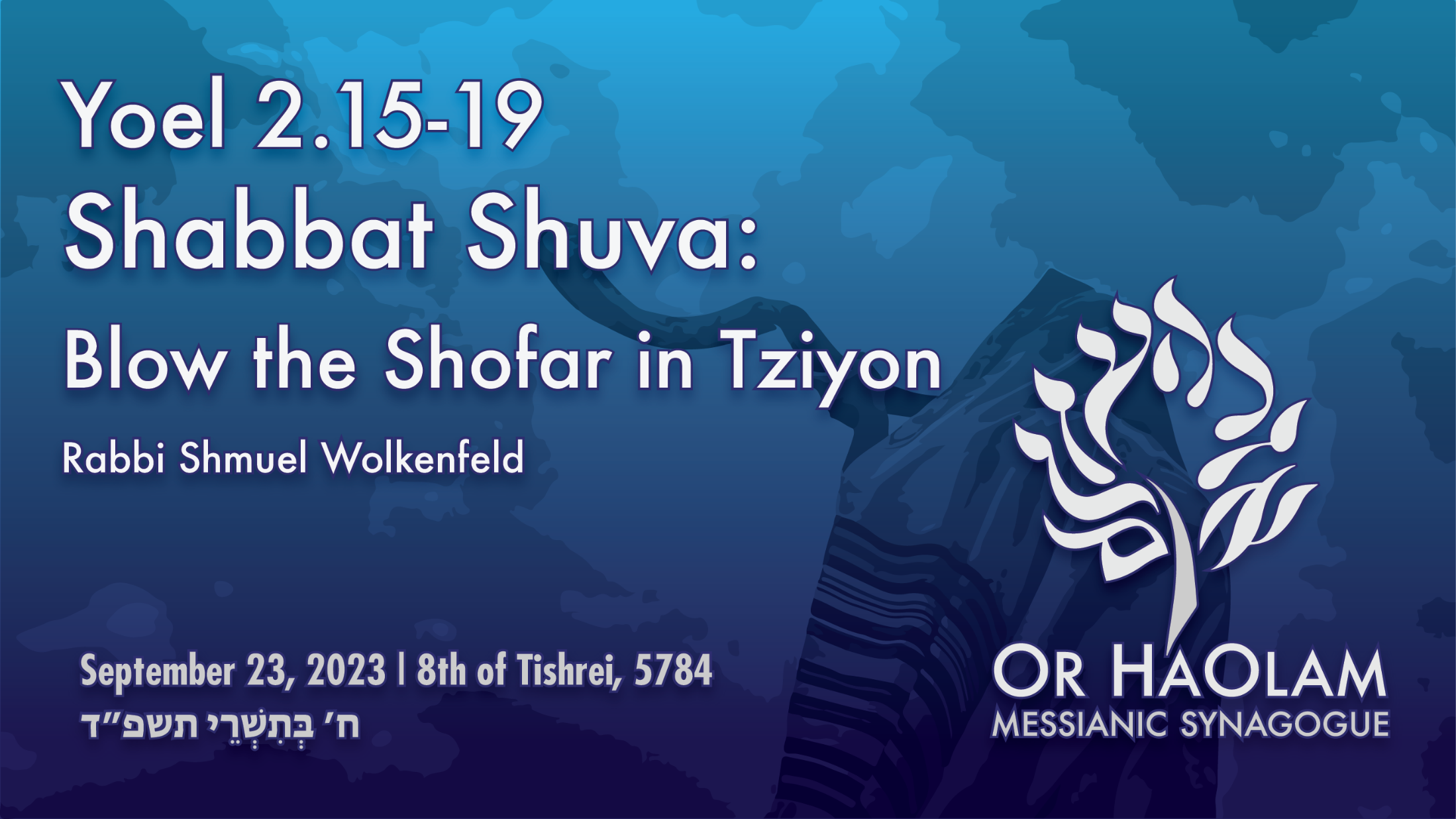 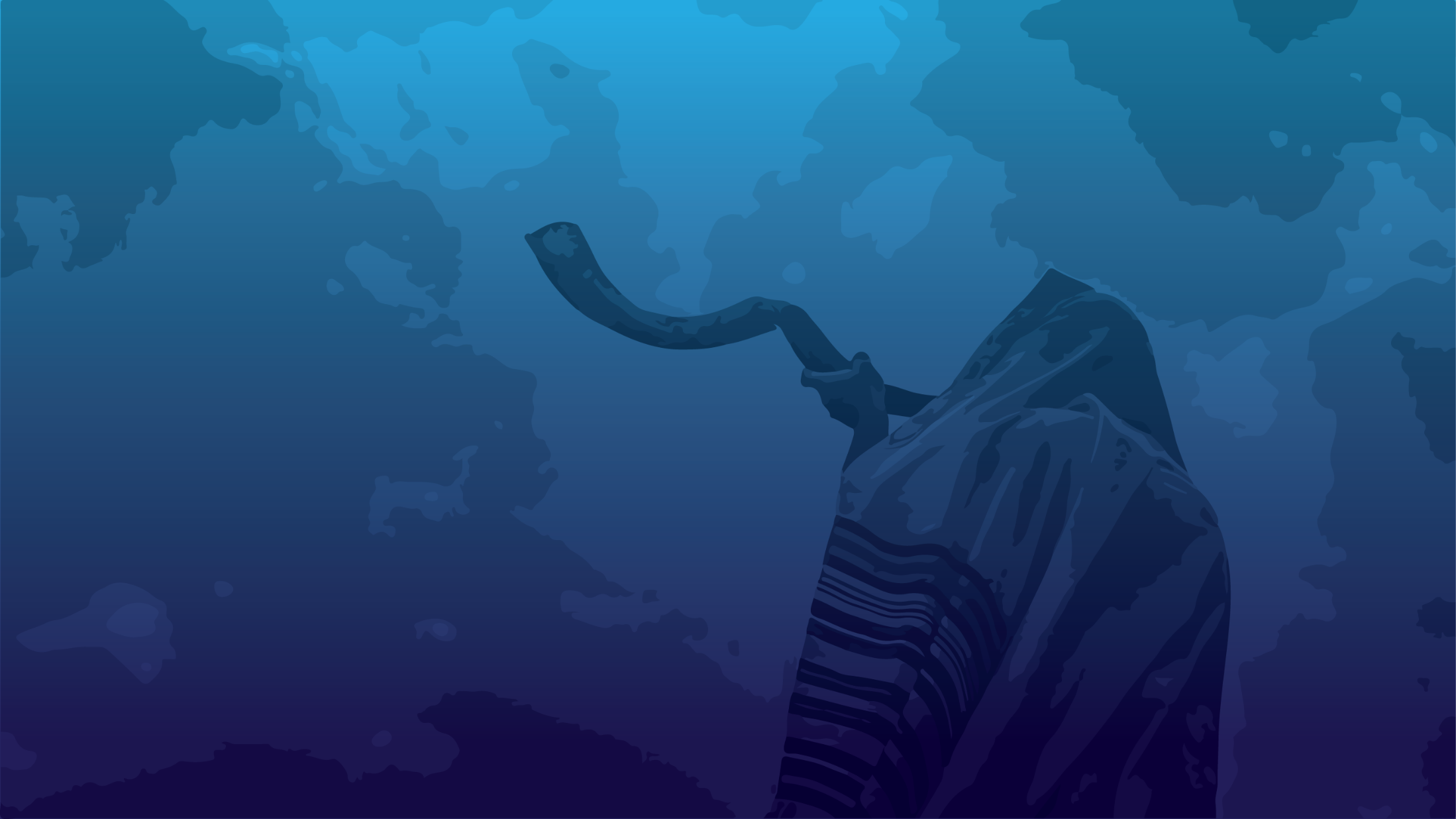 Today is called Shabbat Shuva
What is Shabbat Shuva?
Why is Shabbat Shuva?
Hannah’s story of mockery for barrenness
Hannah’s miraculous fruitfulness
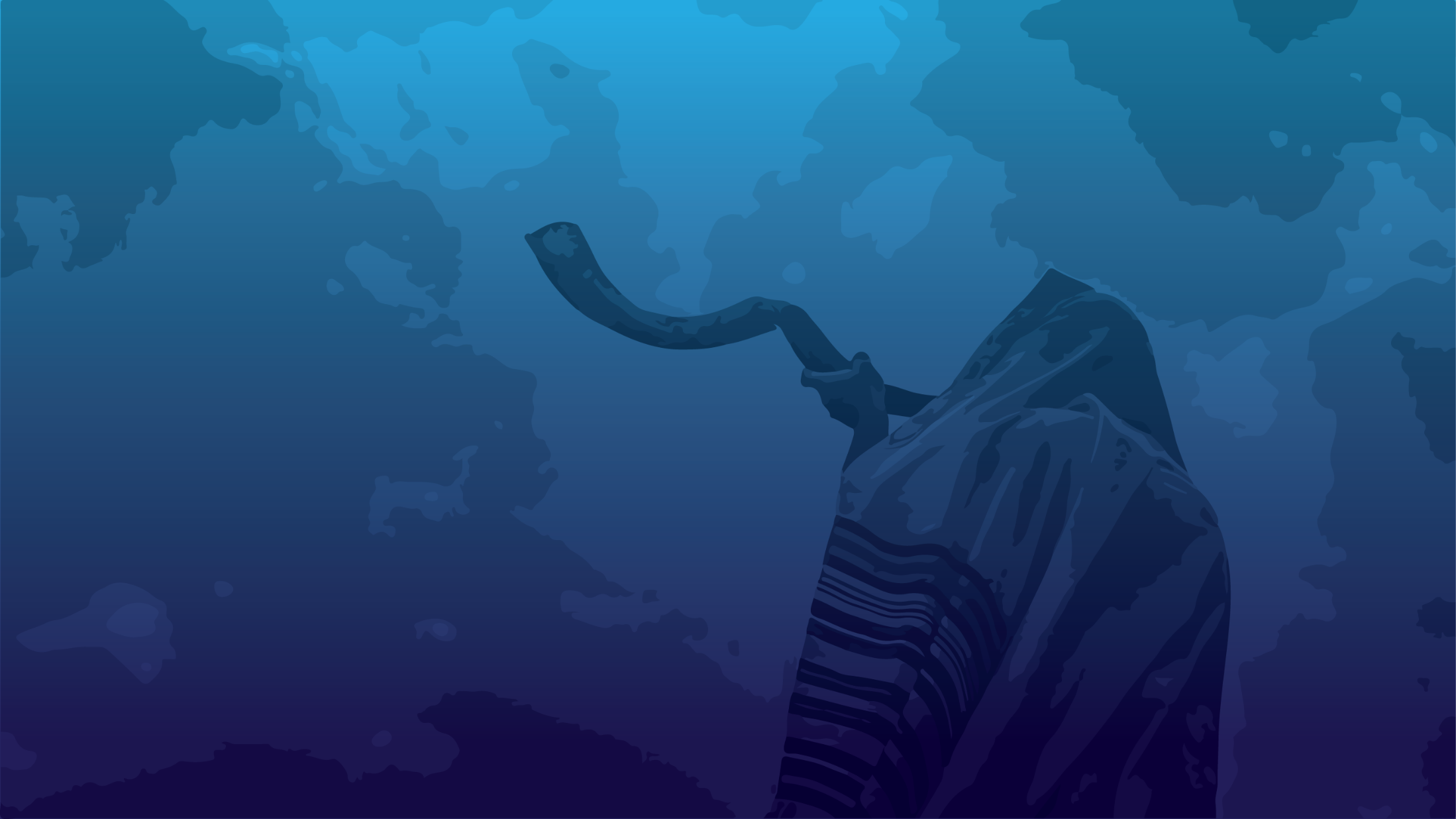 Today is called Shabbat Shuva
What is Shabbat Shuva?
Why is Shabbat Shuva?
Hannah’s story of mockery for barrenness
Hannah’s miraculous fruitfulness
What Is Shabbat Shuvah? שׁוּבָה
The Shabbat between 
Rosh Hashanah [the day of loud sounds], and 
Yom Kippur [day of Atonement]
emphasizes themes of return and repentance. 
Summary of Rosh HaShanah:
[Speaker Notes: https://www.myjewishlearning.com/article/shabbat-shuvah/]
Leviticus 25:9;  	Jubilee LIBERTY
Hosea 5:8; 						War, invaders
Psalm 81:3-4 			Joyful celebration
2 Shmuel 6:15         Victory celebration
Ezra 3:11; 						Joyful celebration
Job 8:21; 							Spiritual joy
Psalm 27:6	    			Victory over foes
שׁוּבָה  shuva  
Rest, tranquility, calmness, peacefulness, quiet
תְּשׁוּבָה t’shuva  
answer, reply, solution, retort, return, repentance
Shabbat of Repentance
[Speaker Notes: Hebrew is low on vocabulary, so each word has nuanced meanings, according to the context.]
Historically, Shabbat Shuvah was also a time when the rabbi of the community would present a special sermon to the congregation.  In previous eras a rabbi’s sermon was expected only twice a year: on Shabbat Shuvah and on Shabbat Hagadol, the Shabbat just prior to Passover.
[Speaker Notes: Sermons on Shabbat Shuvah traditionally focus on themes of repentance, prayer, and charity.
https://www.myjewishlearning.com/article/shabbat-shuvah/]
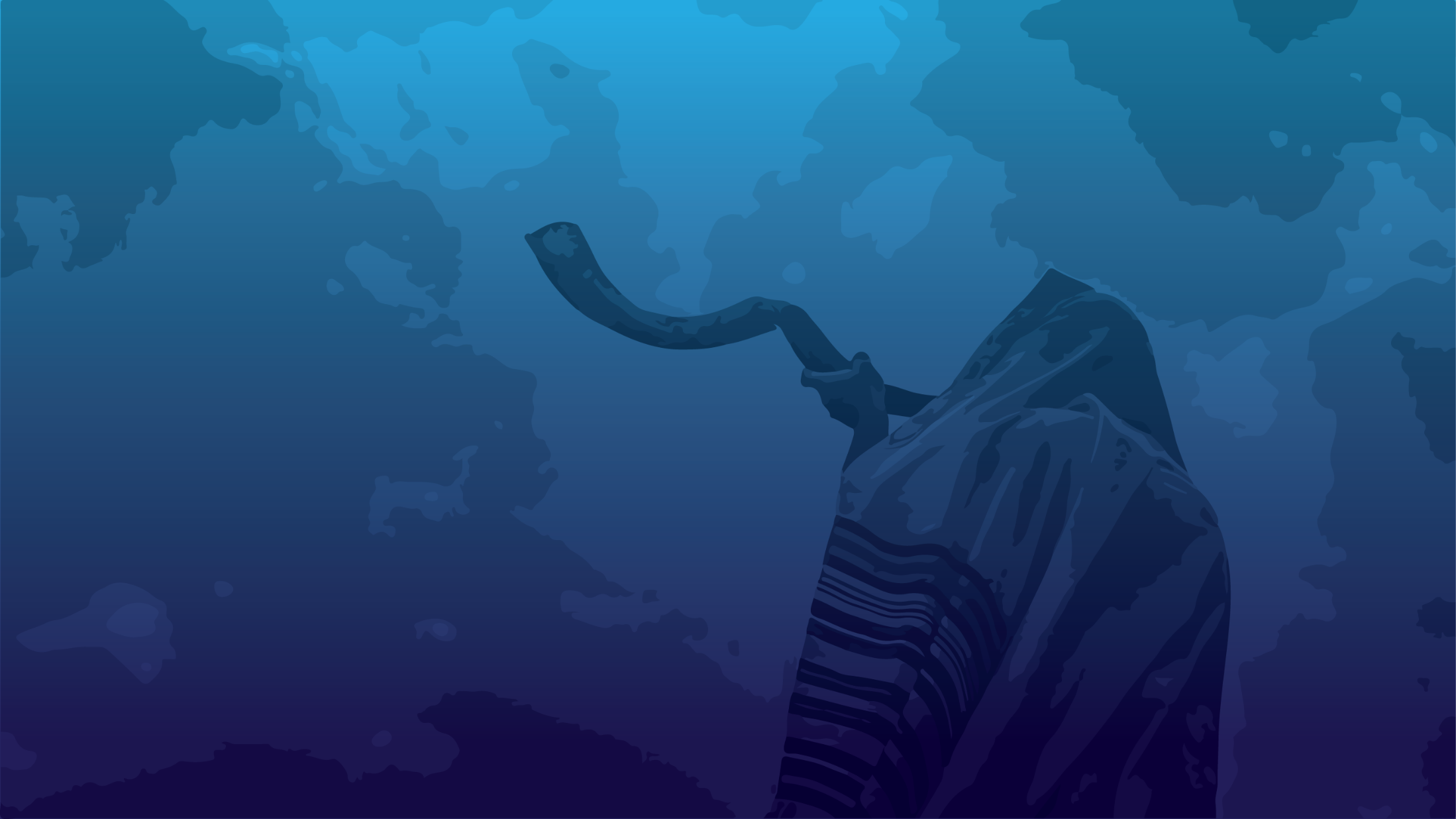 Today is called Shabbat Shuva
What is Shabbat Shuva?
Why is Shabbat Shuva?
Hannah’s story of mockery for barrenness
Hannah’s miraculous fruitfulness
Return and repentance.
Why do we still need to repent?   
1 Yn 1.8-10 If we claim not to have sin, we are deceiving ourselves, and the truth is not in us. If we acknowledge our sins, then, since he is trustworthy and just,
[Speaker Notes: I thought I already did that!]
1 Yn 1.8-10 he will forgive them and purify us from all wrongdoing. If we claim we have not been sinning, we are making him out to be a liar, and his Word is not in us.
[Speaker Notes: So, there is more to deal with.   Moreover…]
In the book of Yoel, the people of Israel were facing a  dreadful calamity by locusts and caterpillars, and drought.  Considered a severe judgement of G-d.
Are we facing judgement?
[Speaker Notes: Traditionally read on this day.
Were there righteous in this population in Israel?  Still included in the calamity of judgement.]
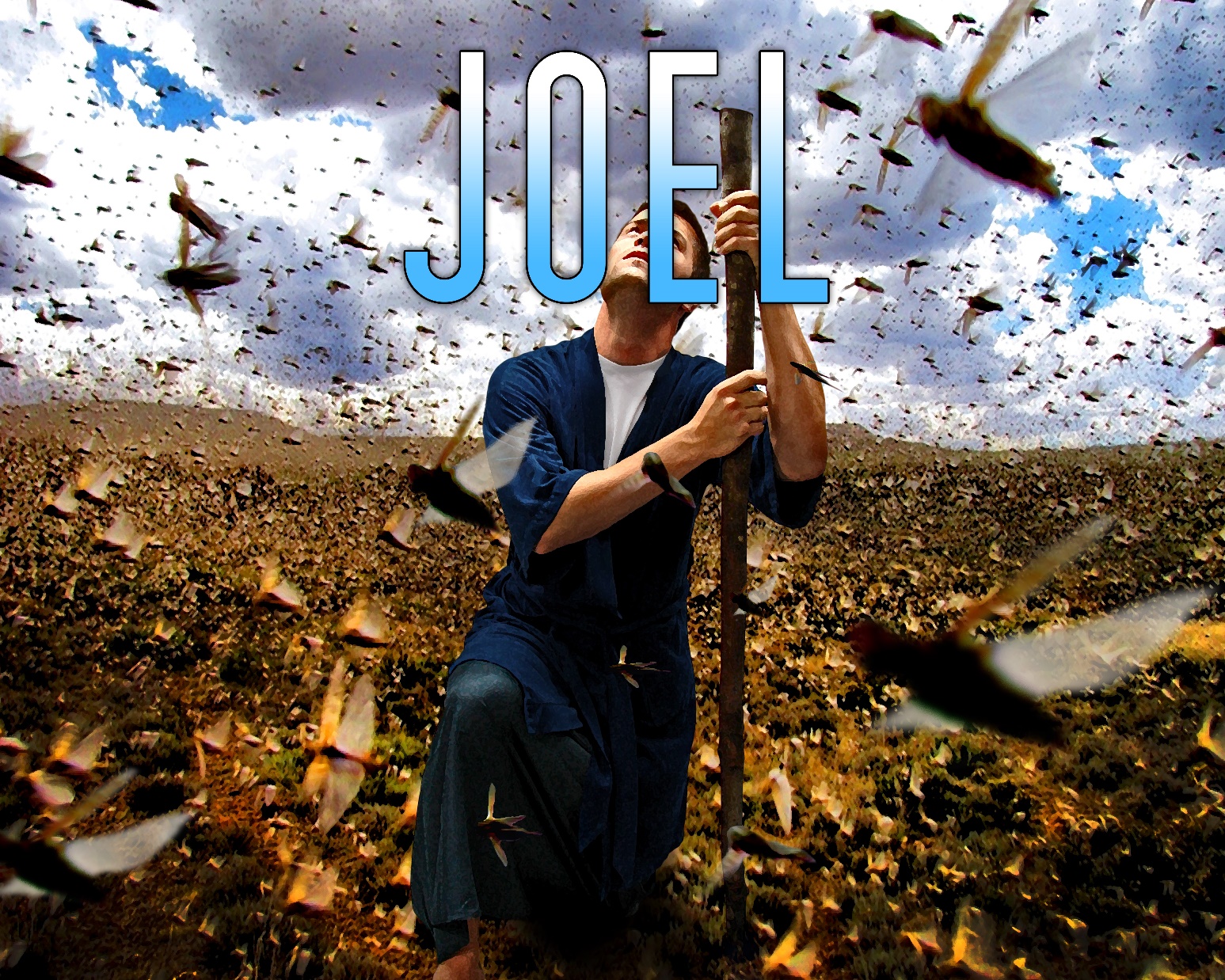 [Speaker Notes: http://joshstreetdesign.com/wp-content/uploads/2015/09/Joel-Prophet-Image.jpg]
Yoel 2.15-18 Blow the shofar in Tziyon! Proclaim a holy fast, call for a solemn assembly.”  1Gather the people; 2consecrate the congregation; 3assemble the leaders; 4gather the children, 5even infants sucking at the breast; 6let the bridegroom leave his room and the bride the bridal chamber.
[Speaker Notes: 7 groups called to gather!]
Yoel 2.15-18 7Let the cohanim, who serve Adoni, stand weeping between the vestibule and the altar. Let them say, “Spare your people, Adoni! Don’t expose your heritage to mockery, or make them a byward among the Goyim.
Yoel 2.15-18 Why should the peoples say, ‘Where is their God?’” Then Adoni will become jealous for his land and have pity on his people. Here is how Adoni will answer his people: “I will send you grain, wine and olive oil, enough to satisfy you.”
[Speaker Notes: Are we facing the world that challenges our validity?   Where is your G-d?]
But what about the righteous remnant?
Song of Songs 6.10 Who is this that appears like dawn? As beautiful as the moon, bright as the sun, formidable as an army with banners.

“As beautiful as the moon.” ??
[Speaker Notes: When I consider this Kehilah, this congregation, it is beautiful.  The worship, dance, creativity in Chilren’s Ed., in the Sukkah building and decoration, food, fellowship, BEAUTIFUL!!]
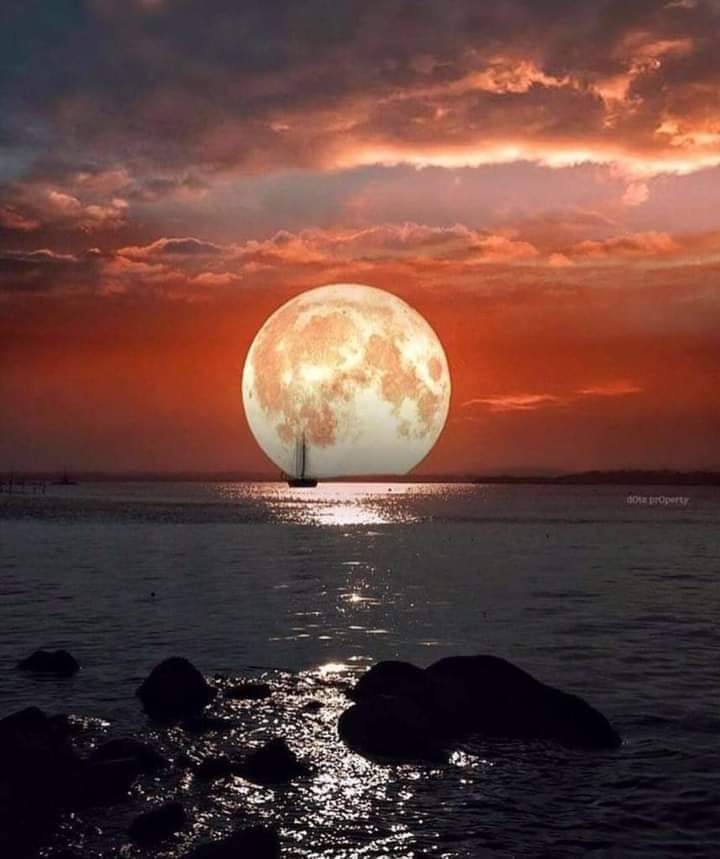 [Speaker Notes: https://external-content.duckduckgo.com/iu/?u=https%3A%2F%2Fleilaworldblog.files.wordpress.com%2F2021%2F06%2Ffb_img_16232456851771015290655659934290.jpg&f=1&nofb=1&ipt=10d785efe5b4233a85120af08d9c6933ecda8028a19e9e536c895ab36703ee7c&ipo=images]
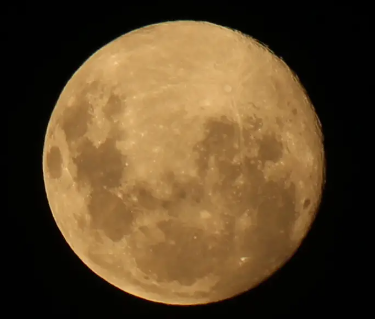 [Speaker Notes: https://external-content.duckduckgo.com/iu/?u=https%3A%2F%2Ftakashionary.com%2Fwp-content%2Fuploads%2F2020%2F04%2FIMG_9069-copy.jpg&f=1&nofb=1&ipt=e0517a3dfd1ec82f34f7611a7b6dc7446ec53cb4a7c159cb0f62863c9a5883d3&ipo=images]
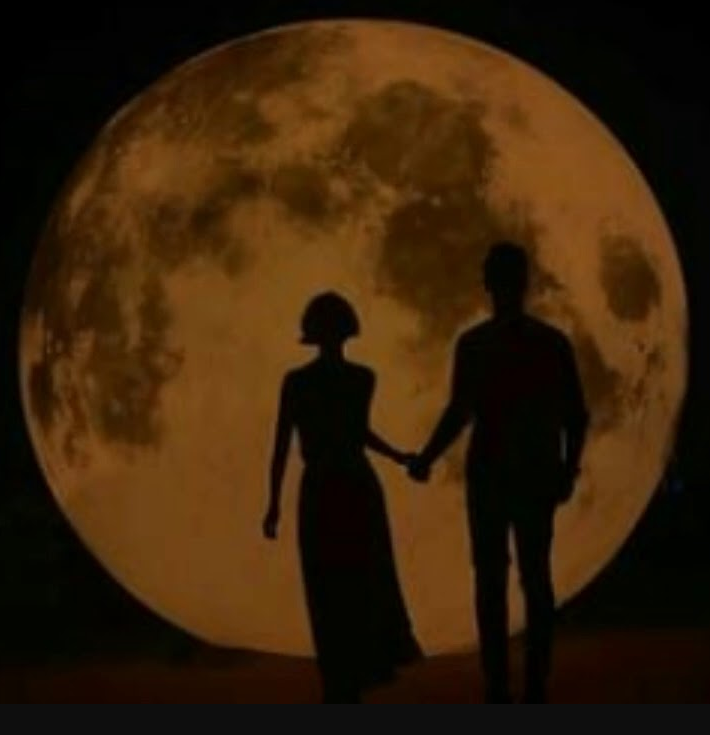 [Speaker Notes: Jonathan Cahn Book of Mysteries p 169
https://i.ytimg.com/vi/YYeHdpdjoeg/maxresdefault.jpg]
2 Cor. 3.18 But we all, with unveiled face beholding as in a mirror the glory of the Lord, are being transformed into the same image from glory to glory—just as from the Lord, who is the Spirit.
[Speaker Notes: Not our beauty, but His.
You have lunar like beauty!!   I won’t call you Moonies, that has another meaning.]
Why do we still need to repent?
Our personal shortcomings, hurting others.  Commission
Our lack of fruitfulness. Omission
[Speaker Notes: ~Craters on the moon.
Yet not unappreciative of all the great good in Messiah.]
Why are we here?
[Speaker Notes: Because we are not all there.]
Why are we here?
Yn 15. 16-18 You did not choose me, I chose you; and I have commissioned you 1to go and bear fruit, fruit that will last; 2so that whatever you ask from the Father in my name he may give you. This is what I command you: 3keep loving each other! 4“If the world hates you, understand that it hated me first.
Chosen: Fruit, prayer, love, opposition
[Speaker Notes: “I chose this life, community, spouse, occupation…because I like the food, the music, the teaching/doctrine.”   All good things.]
Fruit of the Spirit: do people see?  Gal 5.22-25 But the fruit of the Ruakh is love, joy, peace, patience, kindness, goodness, faithfulness, gentleness, and self-control—against such things there is no law. Now those who belong to Messiah have crucified the flesh with its passions and desires.
[Speaker Notes: Like the moon with it’s marks, scars, craters, meteor hits, the best of us at our best, could be better.]
1. Fruit of the Spirit: do people see?  Gal 5.22-25 If we live by the Ruakh, let us also walk by the Ruakh. Let us not become conceited—provoking one another, envying one another.
[Speaker Notes: Is it evident in your life to yourself and to others.    Singing in your heart, 
My beloved is mine, and I am His. 
דודי לי ואני לו
Dodi li, va-ani lo.]
Fruit:  participate effectively in winning people to life and love in Yeshua.   Jewish people first, and all nations.
[Speaker Notes: Again, deep caveat, qualification of this.  You ARE serving Adoni elegantly.   Moreover, So many great heroes in the believing world have failed, and congregations have gone down, that it’s a GREAT thing that we are persevering.   
Ravi Zacharias, Bill Gothard my heroes.  Nevertheless, we are urged to build, grow, expand.
Story of Hannah.  Doing everything right, yet childless.]
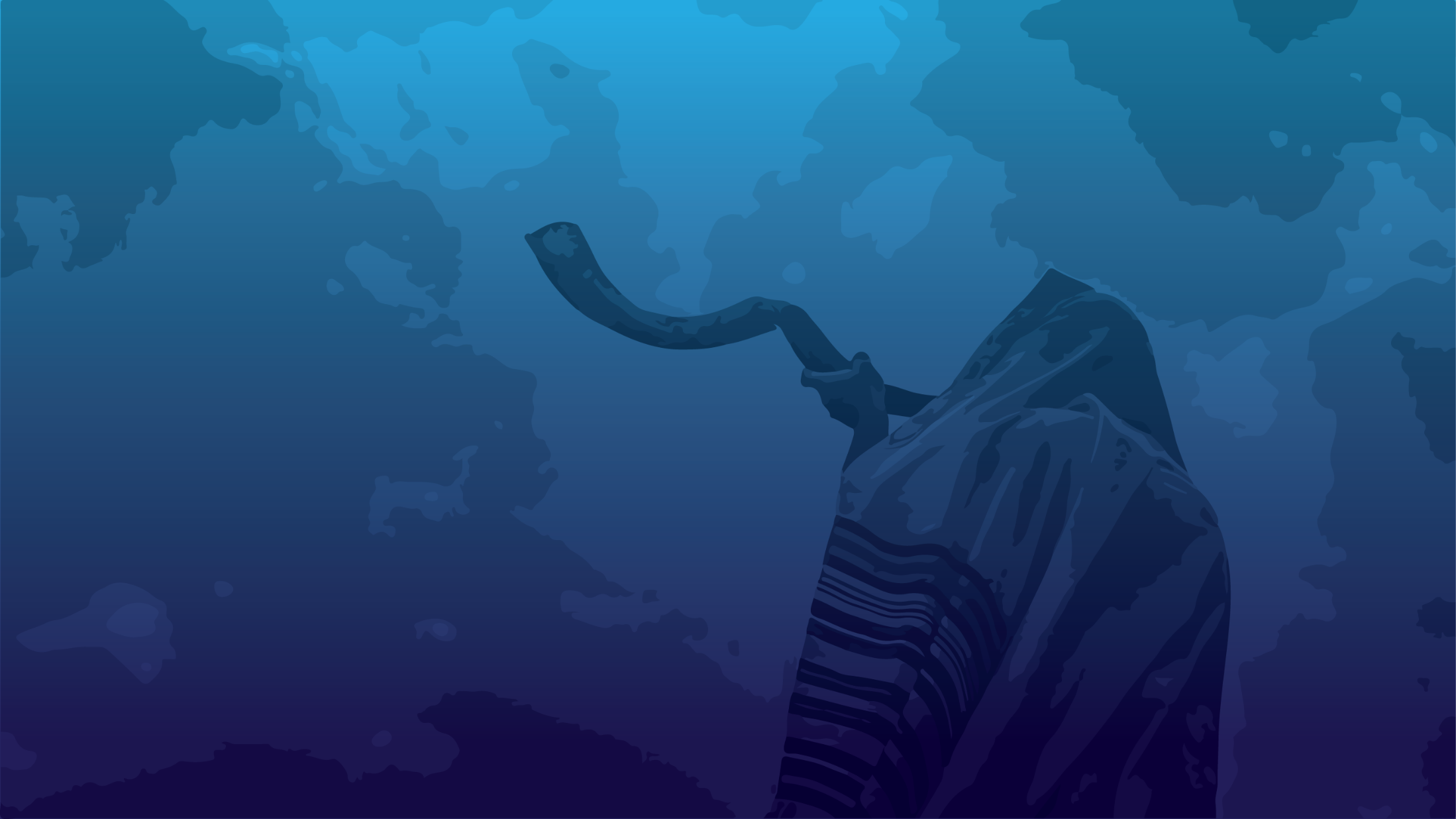 Today is called Shabbat Shuva
What is Shabbat Shuva?
Why is Shabbat Shuva?
Hannah’s story of mockery for barrenness
Hannah’s miraculous fruitfulness
1 Shmuel 1.4-6 One day, when Elkanah was sacrificing, he gave a portion of the sacrifice to his wife P’ninah and portions to each of her sons and daughters; but to Hannah he gave a double portion, because he loved Hannah, even though Adoni had kept her from having children. Her rival taunted her and made her feel bad, because Adoni had kept her from having children
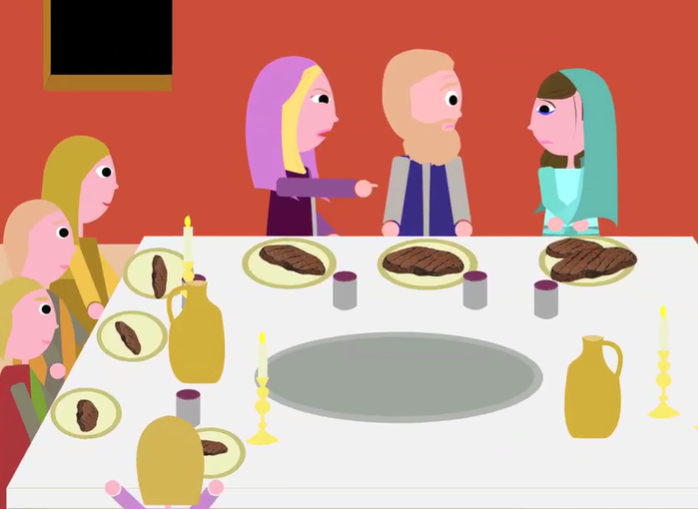 [Speaker Notes: Hannah with the double portion of love from Elkanah, yet mockery from Peninah.
[All artwork from website of R David Fohrman]]
Is the world taunting us, believers in Messiah, for barrenness? 
Plans of “salvation” of the world, with no regard to Biblical world view.
[Speaker Notes: World considers us ineffective to transform the world, the culture?]
C40 is a global network of nearly 100 mayors of the world’s leading cities that are united in action to confront the climate crisis.
[Speaker Notes: https://frontline.news/post/alarm-grows-over-major-climate-proposal-to-slash-flights-food-clothing
Is there really a climate crisis?]
Participating cities include Los Angeles, New York City, Washington DC, Dubai, Mumbai, Barcelona, Paris, London, Tel Aviv, Beijing, Cape Town, Tokyo, Sydney, and others.
[Speaker Notes: https://frontline.news/post/alarm-grows-over-major-climate-proposal-to-slash-flights-food-clothing]
Backed by the UK government, Google, the World Bank, George Soros’ Open Society Foundations, and many other entities.  
Alarm grows over major climate proposal to slash flights, food, clothing:
[Speaker Notes: https://frontline.news/post/alarm-grows-over-major-climate-proposal-to-slash-flights-food-clothing]
a meal plan for taxpayers called the Planetary Health Diet. The diet is limited to 2,500 calories a day and is mostly plant based, with 50% fruits and vegetables and 50% other foods such as whole grains, plant-based protein, legumes, nuts, and small amounts of animal-sourced protein.
[Speaker Notes: https://frontline.news/post/alarm-grows-over-major-climate-proposal-to-slash-flights-food-clothing]
limiting taxpayers to one flight every two years
reducing the consumption of clothing and textiles by 39% by 2030, which tallies to eight new garments a year.
[Speaker Notes: https://frontline.news/post/alarm-grows-over-major-climate-proposal-to-slash-flights-food-clothing]
By 2050, however, the C40 intends for there to be no dairy or meat consumption at all.
The UK…plans to outlaw fuel-powered vehicles by 2030.

Is our culture thriving as it is?
[Speaker Notes: https://frontline.news/post/alarm-grows-over-major-climate-proposal-to-slash-flights-food-clothing]
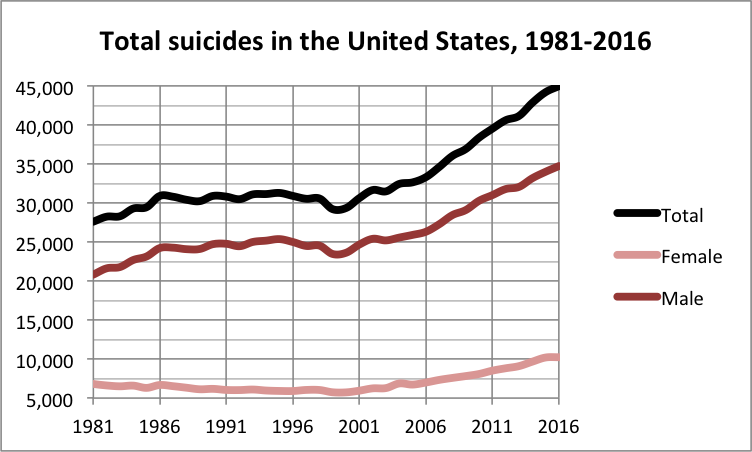 49,500 in 2022
[Speaker Notes: https://en.wikipedia.org/wiki/Suicide_in_the_United_States
In 2022, around 49,500 people died by suicide according to the CDC, which is the highest number ever recorded]
On average, adjusted for age, the annual U.S. suicide rate increased 30% between 2000 and 2020, from 10.4 to 13.5 suicides per 100,000 people
[Speaker Notes: https://en.wikipedia.org/wiki/Suicide_in_the_United_States]
Our republic is being undermined by the 1619 Project and Critical Race Theory. 

David Horowitz was on Dr. Dobson’s program this week:
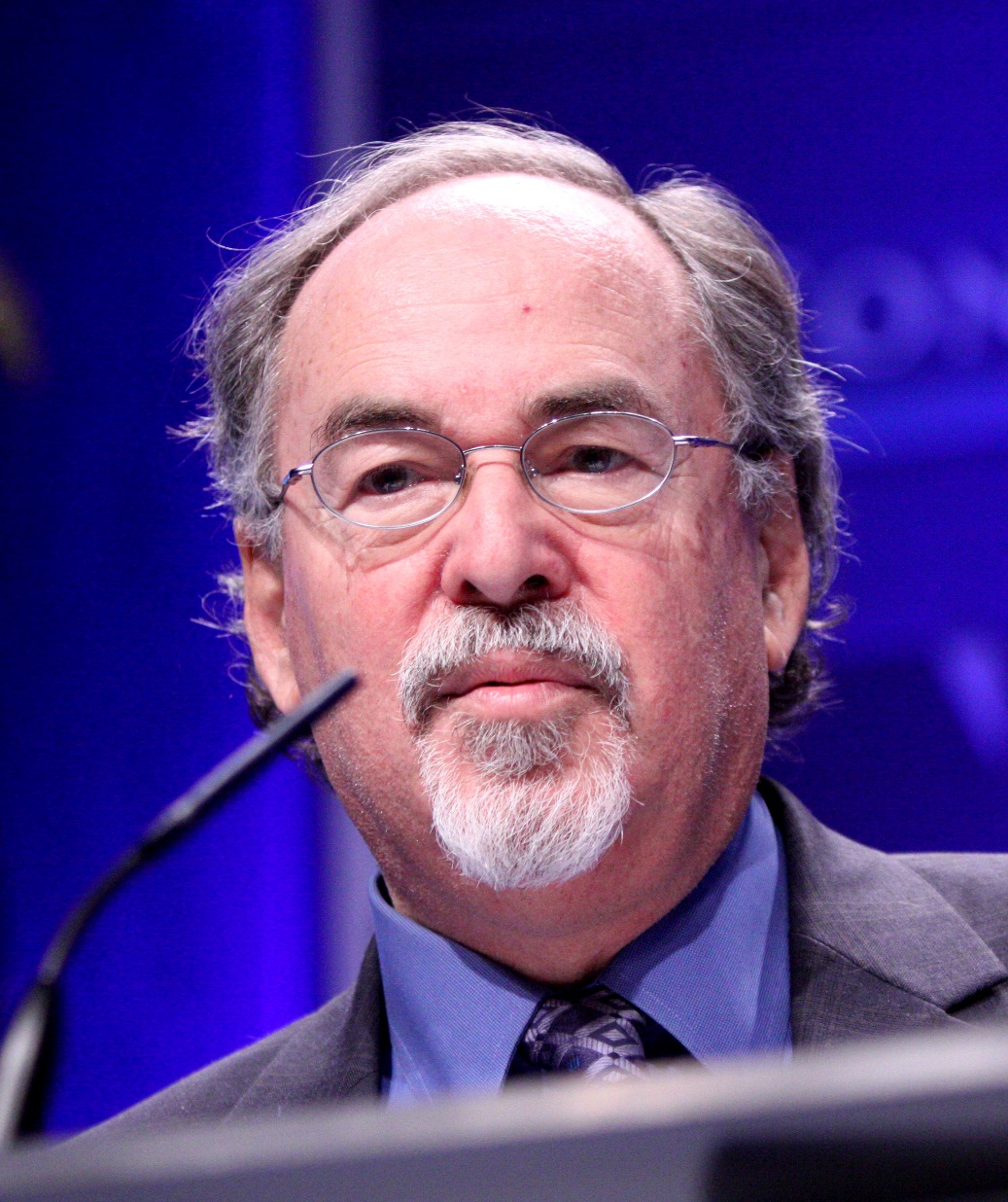 From 1956 to 1975, David Horowitz was an outspoken adherent of the New Left. He later rejected progressive ideas and became a defender of neoconservatism.
[Speaker Notes: https://upload.wikimedia.org/wikipedia/commons/thumb/e/ed/David_Horowitz_by_Gage_Skidmore.jpg/220px-David_Horowitz_by_Gage_Skidmore.jpg 
Jewish agnostic. Raised by communist parents, David Horowitz was once a strong voice for the American Left in the 1960s. But after awakening to the evil it was doing, this Jewish writer went on to embrace American exceptionalism, birthed from Protestant Christianity.]
Free speech, freedom of expression, freedom of conscience, these are all Biblical ideas and they're Protestant ideas. America is a product of the Protestant Reformation.
[Speaker Notes: https://www.drjamesdobson.org/broadcasts/dark-agenda-the-war-to-destroy-christian-america-part-1]
It could not have been founded by any other religion, including and especially, atheism. Until the reformation, or before the reformation, you couldn't get to heaven except by going through the Catholic Church and its priesthood.
[Speaker Notes: https://www.drjamesdobson.org/broadcasts/dark-agenda-the-war-to-destroy-christian-america-part-1]
But the Catholic Church, like every church, is a human institution. Therefore, it’s subject to human corruptions. So the Protestants came up with this idea of the priesthood of all believers, and that is the idea from which America was created.
[Speaker Notes: https://www.drjamesdobson.org/broadcasts/dark-agenda-the-war-to-destroy-christian-america-part-1]
Think about it for a moment. The idea of the priesthood of all believers is that everybody is on an equal footing, in terms of confronting their creator one-on-one without the intermediary of a church or a priest.
[Speaker Notes: https://www.drjamesdobson.org/broadcasts/dark-agenda-the-war-to-destroy-christian-america-part-1]
The priesthood of all believers includes Black slaves, and that's why America was a pioneer in freeing the slaves.

But our principles are being denied and mocked.
[Speaker Notes: https://www.drjamesdobson.org/broadcasts/dark-agenda-the-war-to-destroy-christian-america-part-1]
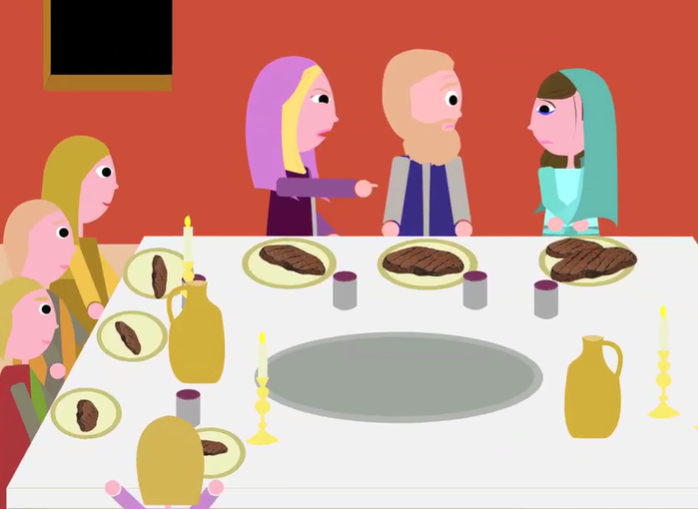 [Speaker Notes: You’re childless, no future to your ways.]
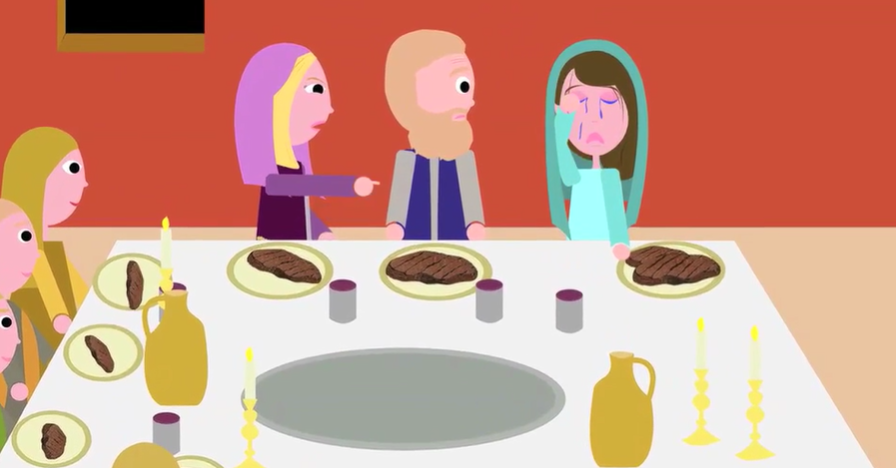 [Speaker Notes: Hannah couldn’t eat for grief at her barrenness.   She was a good wife, a sweet woman, apparently GREATLY loved by her husband Elkanah with a double portion.  Fair as the moon to him.  But barren.  Craters of failure.]
1 Shmuel 1.10-12 In deep depression she prayed to Adoni and cried.  Then she took a vow; she said, “Adoni -Tzva’ot, if you will notice how humiliated your servant is, if you will remember me and not forget your servant but will give your servant a male child,
1 Shmuel 1.10-12 then I will give him to Adoni for as long as he lives; and no razor will ever come on his head.”  She prayed for a long time before Adoni;
1 Shmuel 1.12-16 and as she did so, ‘Eli was watching her mouth.  Hannah was speaking in her heart — her lips moved, but her voice could not be heard — so ‘Eli thought she was drunk. ‘Eli said to her, “How long are you going to stay drunk? Stop drinking your wine!” But Hannah answered,
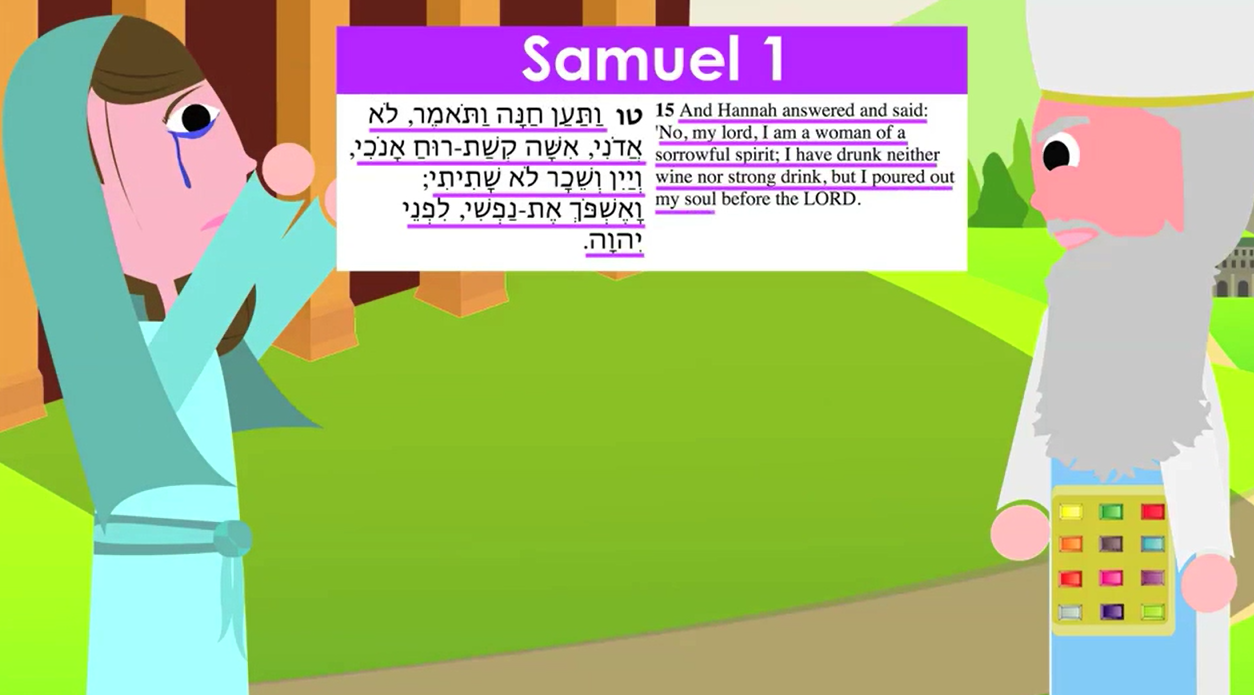 [Speaker Notes: https://www.alephbeta.org/playlist/how-to-get-closer-to-god
Rabbi David Fohrman]
1 Shmuel 1.12-16  “No, my lord, I am a very unhappy woman. I have not drunk either wine or other strong liquor; rather, I’ve been pouring out my soul before Adoni. Don’t think of your servant as a worthless woman; because I have been speaking from the depth of my distress and anger.”
[Speaker Notes: Worthless woman Bat Belial  בת בליעל

https://www.alephbeta.org/playlist/how-to-get-closer-to-god]
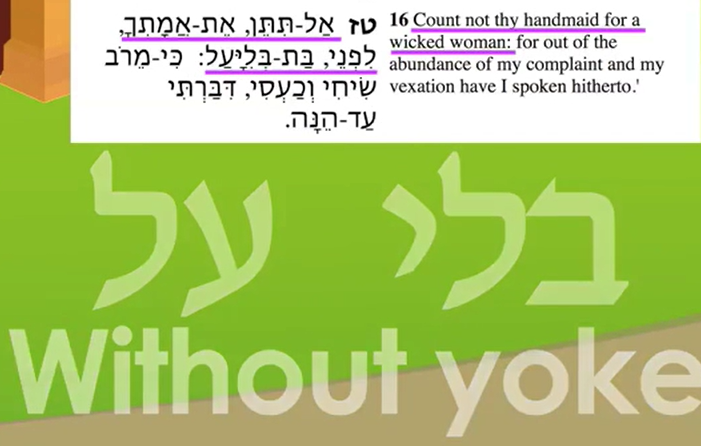 [Speaker Notes: Without yoke = out of control, not serving, not caring.  She was exemplary, but barren.  We are in many ways exemplary, but barren.  Fair as the moon, but cratered, deficiencies.

https://www.alephbeta.org/playlist/how-to-get-closer-to-god]
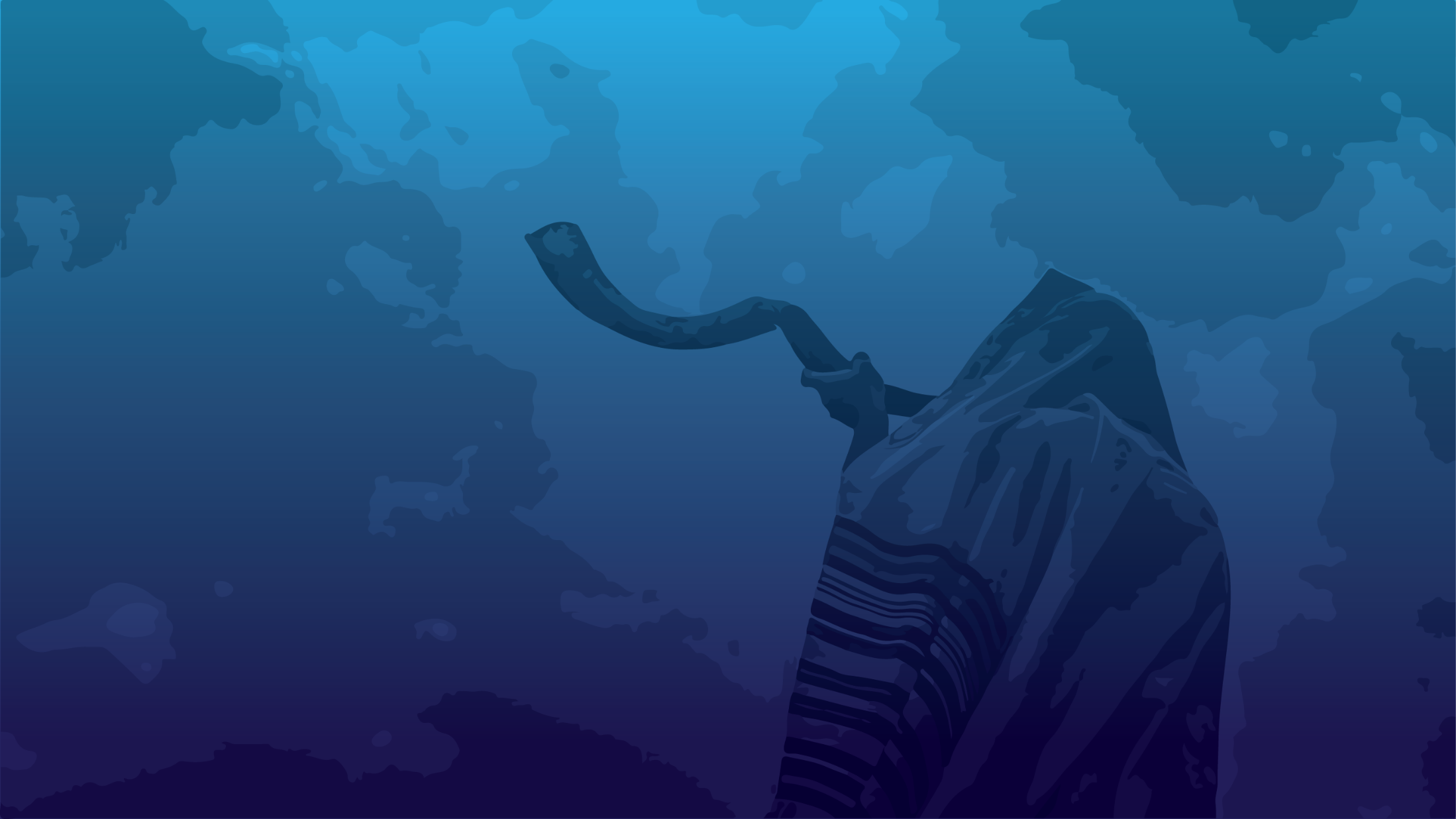 Today is called Shabbat Shuva
What is Shabbat Shuva?
Why is Shabbat Shuva?
Hannah’s story of mockery for barrenness
Hannah’s miraculous fruitfulness
1 Sam 1.17-18 Then ‘Eli replied, “Go in peace. May the God of Isra’el grant what you have asked of him.” She replied, “May your servant find favor in your sight.” So the woman went on her way, and she ate, and her face was no longer sad.
[Speaker Notes: Blessed of the cohen ~ word of G-d.   Lifted her spirits, that her prayer was received.  Ever get that sense “That was a good prayer.   Received.”]
1 Sam 1.119-20 Adoni remembered her. She conceived; and in due time she gave birth to a son, whom she named Sh’mu’el, “because I asked Adoni for him.”
Hannah eventually presented Shmuel to Eli to serve in the Mishkan/ Tabernacle.
2 Shmuel 2.21 So Adoni took notice of Hannah, and she conceived and bore three more sons and two daughters. Meanwhile, the boy Sh’mu’el grew in the presence of Adoni.
Great story: exemplary life, but reproach, distress, intercession, supernatural answer with unexpected abundance!
[Speaker Notes: She got far more than she prayed for!!]
Yoel 2.15-18 Why should the peoples say, ‘Where is their God?’” Then Adoni will become jealous for his land and have pity on his people. Here is how Adoni will answer his people: “I will send you grain, wine and olive oil, enough to satisfy you.”
[Speaker Notes: Fiji and the coral reefs restored.  
Tekhelet mollusk restored.]
Yn 15. 16-18 You did not choose me, I chose you; and I have commissioned you to go and bear fruit, fruit that will last; so that whatever you ask from the Father in my name he may give you. This is what I command you: keep loving each other! “If the world hates you, understand that it hated me first.
Chosen: Fruit, prayer, love, opposition
Is it still possible?


U.S. congregations, universities, and the army say “revival fires” have broken out across the United States, with many turning to faith in the Messiah and impromptu massive immersion services.
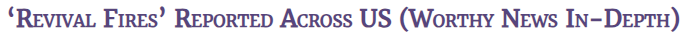 [Speaker Notes: https://www.worthynews.com/88501-revival-fires-reported-across-us-worthy-news-in-depth]
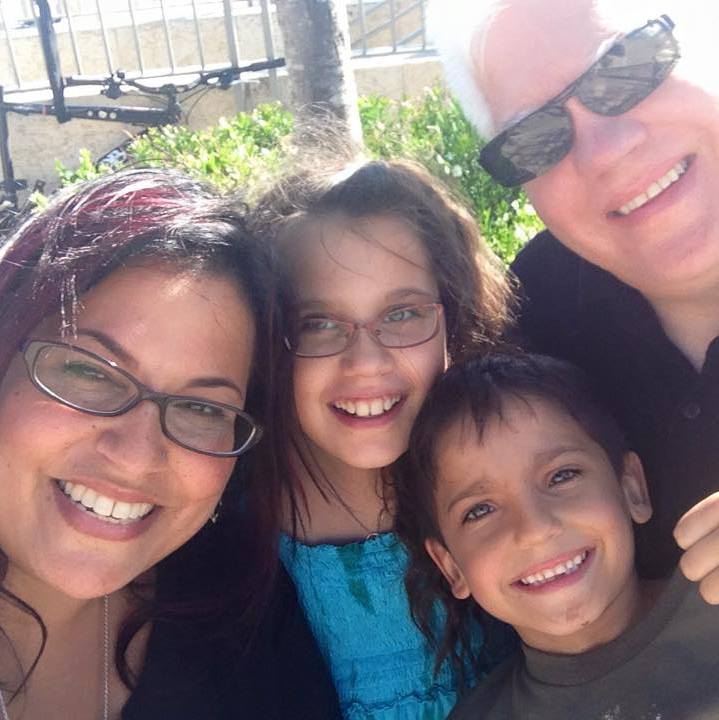 George and Bat Rivka Whitten.  He is founder and director of Worthy News.
[Speaker Notes: Rivka has visited and sung her multiple times, and George preached here, and built out our livestream equipment, which was subsequently upgraded by Steve Kline and others.
https://www.worthynews.com/88501-revival-fires-reported-across-us-worthy-news-in-depth]
Lead Pastor Bruce Frank, of the Biltmore Congregation in Arden, NC said on social media that it was an “Awesome day as we saw 282 people profess faith in Messiah through baptism.”  They scheduled 3 people, but another 279 came forward.
[Speaker Notes: https://www.worthynews.com/88501-revival-fires-reported-across-us-worthy-news-in-depth]
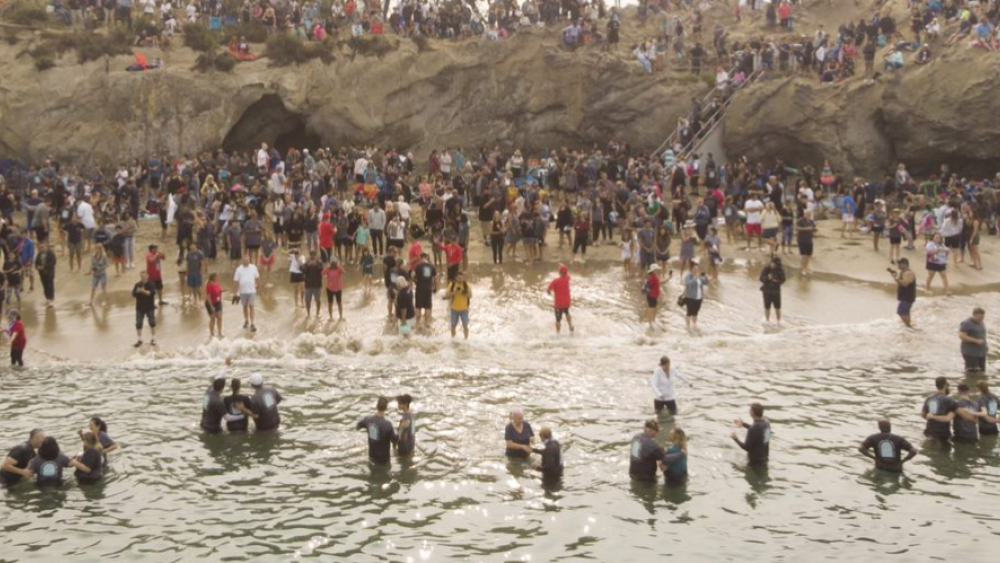 Pirate’s Cove Immersions in the 
Yeshua Revolution
[Speaker Notes: https://external-content.duckduckgo.com/iu/?u=https%3A%2F%2Fwww.faithwire.com%2Fwp-content%2Fuploads%2F2020%2F09%2Fcalvarychurch.png&f=1&nofb=1&ipt=1bdab1241640ce315ab173c5c8e3edad0754a33a257273fa88719f6539fc66ab&ipo=images]
Later a scene where about a dozen kids came unannounced from Texas to Pirate’s Cove to be immersed.  Greg Laurie was there.   
~1970 Rob A. from Harvard U in Boston. One Wednesday night to Schenectady PHC prayer meeting!   Felt the PRESENCE.
[Speaker Notes: Transformative immersion?  

Chuck L and Pam shared with him about salvation in Harvard dorm.]
2. Auburn University in Alabama Neville Arena hosted a massive crowd late Tuesday night, September 12, 2023 for the “Unite Auburn” in Messiah event. What started with one student wanting to be baptized grew to hundreds who decided to express their faith through baptism, according to witness accounts.
[Speaker Notes: https://www.worthynews.com/88501-revival-fires-reported-across-us-worthy-news-in-depth
More than 5,000 people showed up to Unite Auburn’s “Night of Worship,” according to CBN estimates.]
There wasn’t a tub available to baptize the students, so thousands of people headed over to a ‘lake’ at Auburn’s Red Barn. “People surrounded the lake ’til almost midnight, hearing the stories of life change and shouting and cheering and praying together. God is moving, and He isn’t stopping.”
[Speaker Notes: https://www.worthynews.com/88501-revival-fires-reported-across-us-worthy-news-in-depth]
3. In August, New Life Congregation in the Texas state city of Corpus Christi, held its annual outreach gathering. One thousand students attended, and 124 made professions of faith and were baptized. “We are seeing these people repent from
[Speaker Notes: https://www.worthynews.com/88501-revival-fires-reported-across-us-worthy-news-in-depth

Alabama, North Carolina, this illustration Texas]
compromise and make a decision to make a public declaration of, ‘No, I want to give my whole life to Messiah starting today.’ And then we see them radically transformed.”
[Speaker Notes: https://www.worthynews.com/88501-revival-fires-reported-across-us-worthy-news-in-depth]
4. And the “revival fires” are spreading to the U.S. Army, too, according to believers involved in the events. A U.S. Army chaplain said he recently baptized more than 150 soldiers during summer basic training in the U.S. state of Missouri, saying it was a “joy to see” God move among new trainees.
[Speaker Notes: https://www.worthynews.com/88501-revival-fires-reported-across-us-worthy-news-in-depth]
Chaplain Logan Lair said he had been serving at basic training camps since 2019 but saw recently “a move of God’s Spirit” among trainees at Fort Leonard Wood, Missouri, that brought him to tears – almost daily.
[Speaker Notes: https://www.worthynews.com/88501-revival-fires-reported-across-us-worthy-news-in-depth]
5+. Researchers say these are just a few examples of a broader trend among evangelicals in the country.
[Speaker Notes: https://www.worthynews.com/88501-revival-fires-reported-across-us-worthy-news-in-depth

Remember, this is not a flaky report.  George Whitten.  Possible here?  With Jews, and the Nations?]
Yoel 2.15-18 Blow the shofar in Tziyon! Proclaim a holy fast, call for a solemn assembly.”  1Gather the people; 2consecrate the congregation; 3assemble the leaders; 4gather the children, 5even infants sucking at the breast; 6let the bridegroom leave his room and the bride the bridal chamber.
Yoel 2.15-18 Let the cohanim, who serve Adoni, stand weeping between the vestibule and the altar. Let them say, “Spare your people, Adoni! Don’t expose your heritage to mockery, or make them a byward among the Goyim.
[Speaker Notes: Call to prayer for mercy on our heart, families, US population of Jews and the Nations!]
Yoel 2.15-18 Why should the peoples say, ‘Where is their God?’” Then Adoni will become jealous for his land and have pity on his people. Here is how Adoni will answer his people: “I will send you grain, wine and olive oil, enough to satisfy you.”
[Speaker Notes: Fiji
Tekhelet]
Yn 15. 16-18 You did not choose me, I chose you; and I have commissioned you 1to go and bear fruit, fruit that will last; 2so that whatever you ask from the Father in my name he may give you. This is what I command you: 3keep loving each other! 4“If the world hates you, understand that it hated me first.
Chosen: Fruit, prayer, love, opposition
[Speaker Notes: We considered increased fruit, Spirit and outreach.
Next consider our prayer, asking, keep on asking, receiving.  Increased attendance last Tuesday Teerosh.  No Teerosh this week. Day after YK.  But next week!
Yeshua makes a special point about love, loving each other.  “I get annoyed, irritated.”  
The world’s opposition.  We don’t have to work on that one, but just be prepared to receive.]
A great example of repentance
Ffyona Campbell (born 1967 in Totnes, Devon) is an English long distance walker who walked around the world between 1983 and 1995. She covered 20,000 mi over 11 years and raised £180,000 for charity. She wrote about her experience in a series of three books.
[Speaker Notes: https://en.wikipedia.org/wiki/Ffyona_Campbell
$221,000 US dollars]
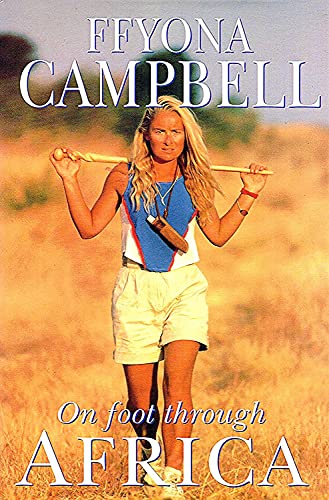 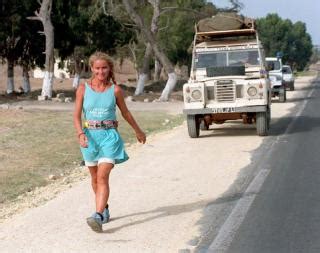 [Speaker Notes: https://external-content.duckduckgo.com/iu/?u=https%3A%2F%2Fpictures.abebooks.com%2Fisbn%2F9781857979466-es.jpg&f=1&nofb=1&ipt=d67c452f3931b97997f1ab96a152531aa83df779aa2f7bcd9e7c9cce898e33a2&ipo=images]
She spent 11 years walking around the world. Her goal was to make it into the Guinness Book of Records. Her long journey came to an end in October of 1994 at the northern tip of Scotland before thousands of cheering fans.
[Speaker Notes: https://familytalk.widen.net/view/pdf/jy4opljbbo/09212023DARKAGENDATHEWARTODESTROYCHRISTIANAMERICA1.pdf?t.download=true&u=i21id9

Great and fulfilling day.  Dr. Dobson majored on the emotional validation on that day that she sought.]
But, her heart was heavy because she knew she had cheated. While walking across the United States, she became weary and accepted a ride for 1,000 miles. In the months to come, the shame of having cheated drove her to drugs and alcohol, she even considered suicide.
[Speaker Notes: https://familytalk.widen.net/view/pdf/jy4opljbbo/09212023DARKAGENDATHEWARTODESTROYCHRISTIANAMERICA1.pdf?t.download=true&u=i21id9]
Campbell said she rode in her support truck for the leg between Indianapolis and Fort Summer, N.M.
"I got into the back of the vehicle and drove ahead and didn't drive back to continue walking properly," she said.
She completed her walk in Scotland to cheering crowds in 1994. "They were walking beside me as a role model. They were respecting me. To them I owe the biggest apology."
[Speaker Notes: https://www.deseret.com/1996/11/3/19286463/woman-admits-cheating-on-global-walk]
To appease her conscience, she made the trip to America and finished the 1,000-mile stretch in secret, but even that didn't help. So she called the Guinness Office and asked that her name be removed from the record book, and then she publicly apologized.
[Speaker Notes: https://familytalk.widen.net/view/pdf/jy4opljbbo/09212023DARKAGENDATHEWARTODESTROYCHRISTIANAMERICA1.pdf?t.download=true&u=i21id9]
The lesson Ffyona learned is a timeless one. It's possible to live without the admiration of others, what we can't live without is self-respect. One more thought, isn't it interesting that Ffyona is most respected for having the courage
to admit her mistake and make it right?
[Speaker Notes: https://familytalk.widen.net/view/pdf/jy4opljbbo/09212023DARKAGENDATHEWARTODESTROYCHRISTIANAMERICA1.pdf?t.download=true&u=i21id9]
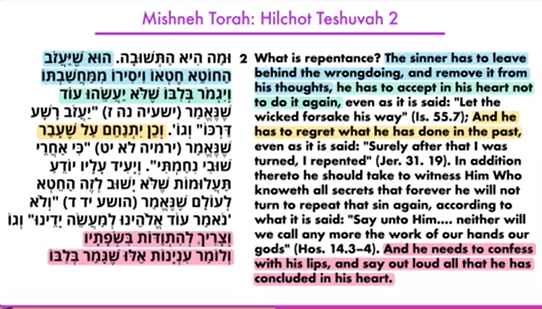 [Speaker Notes: https://www.alephbeta.org/playlist/teshuvah-steps-to-repentance
Is 55.7
Jer 31.19
Hos. 14.3-4]
Is 55.7 Let the wicked person abandon his way and the evil person his thoughts; let him return to Adonai, and he will have mercy on him; let him return to our God, for he will freely forgive.
Jer 31.19
Hos. 14.3-4
Jer 31.18 For after I was turned, I repented, and after that I was instructed, I struck my thigh— I was ashamed and also umiliated, for I bore the disgrace of my youth.’
Hos. 14.3-4  Take words with you, and return to Adoni; say to him, “Forgive all guilt,
and accept what is good;
we will pay instead of bulls
[the offerings of] our lips.
Can we cry out to G-d in Messiah in repentance over being lunar exemplary but…
Barrenness or minimal
Prayerlessness or minimal
Lovelessness or minimal
Hostility at persecution
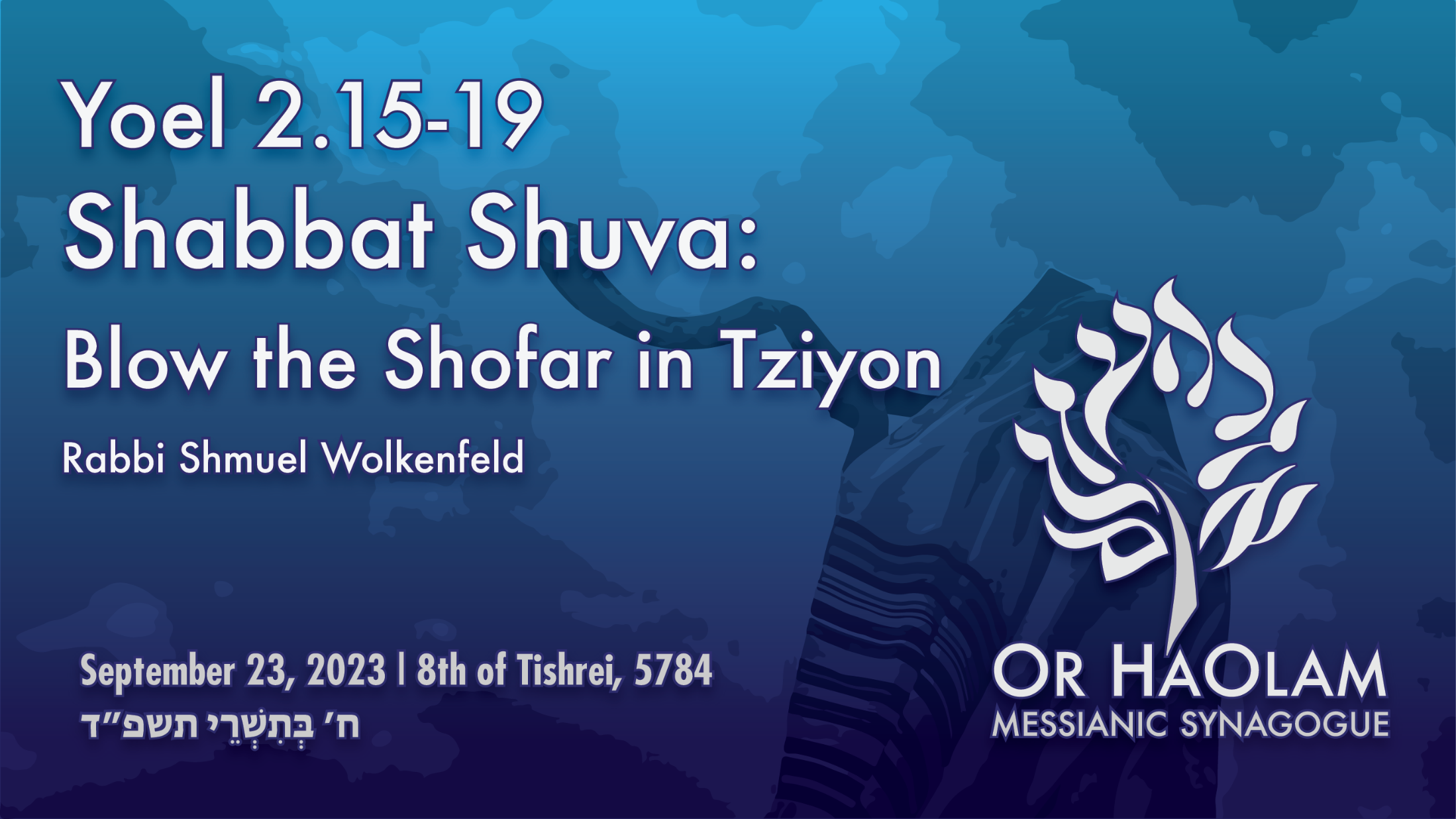 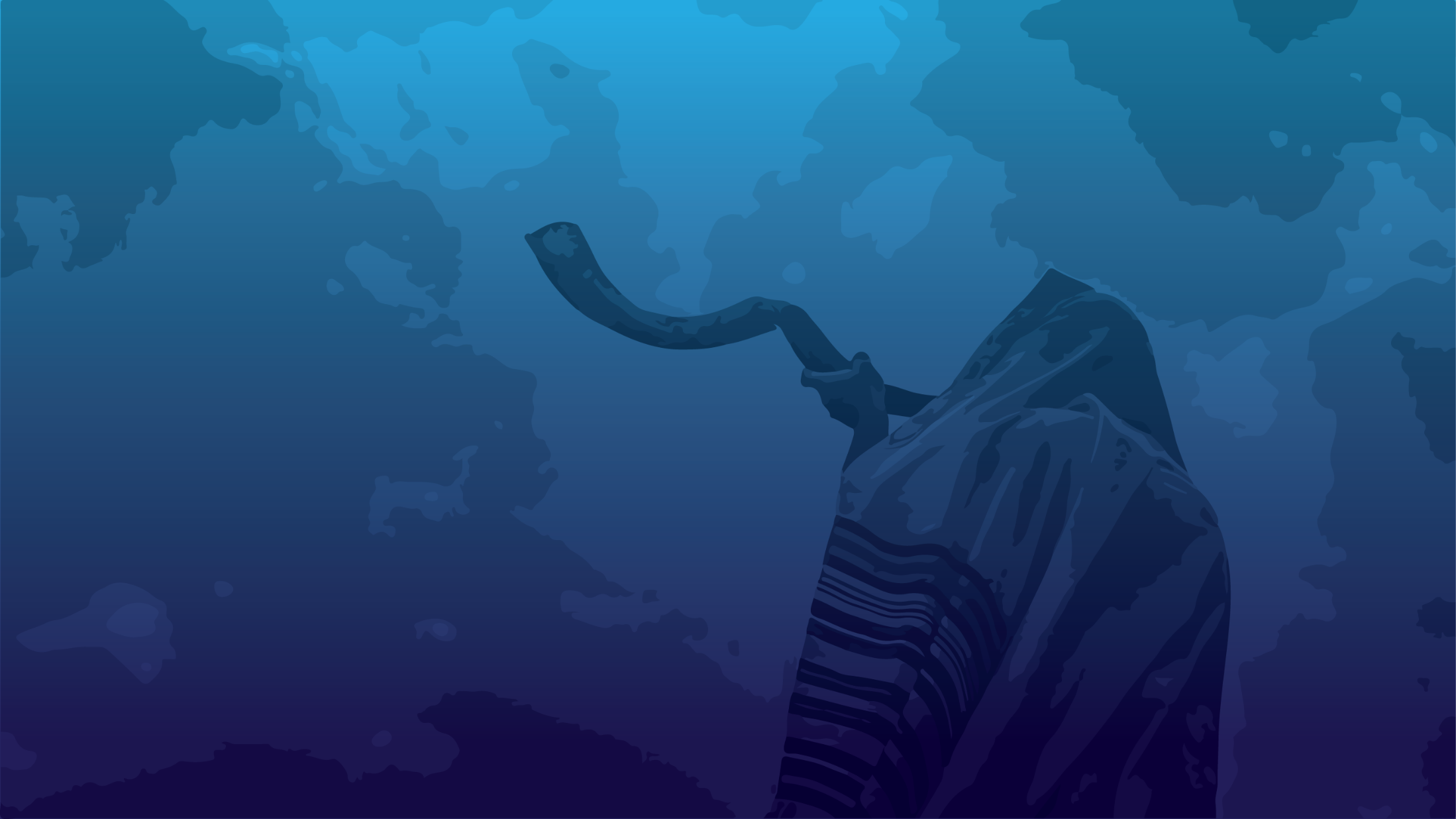 Today is called Shabbat Shuva
What is Shabbat Shuva?
Why is Shabbat Shuva?
Hannah’s story of mockery for barrenness
Hannah’s miraculous fruitfulness